Curso: Papel de los Bibliotecarios en la Ciencia Abierta
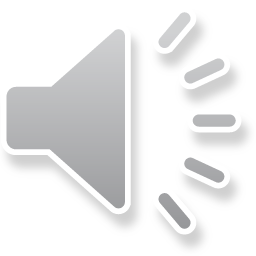 Tema 2. Ciencia Abierta: contexto actual científico-informativo
Claustro docente
M. Sc. Ileana Armenteros Vera (Departamento Docencia e Investigaciones / Centro Nacional de Información de Ciencias Médicas)
 M. Sc. Consuelo Tarragó Montalvo (Departamento Docencia e Investigaciones / Centro Nacional de Información de Ciencias Médicas)
 M. Sc.  Arelys Borrell Saburit (Departamento Servicios Especiales de Información / Centro Nacional de Información de Ciencias Médicas)
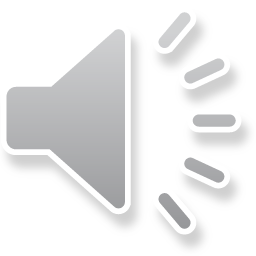 Curso: Papel de los Bibliotecarios en la Ciencia Abierta
Objetivo general DEL CURSO
Sistematizar en el conocimiento sobre el papel de los gestores de la información en salud (informáticos, estadísticos, bibliotecarios o gestores de información de la salud) en el contexto de la Ciencia Abierta.
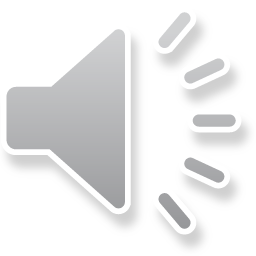 Curso: Papel de los Bibliotecarios en la Ciencia Abierta
Objetivos Específicos del Tema 2
Explicar los principios y conceptos que sustentan a la Ciencia Abierta.
Sistematizar sobre la importancia de la Ciencia Abierta.
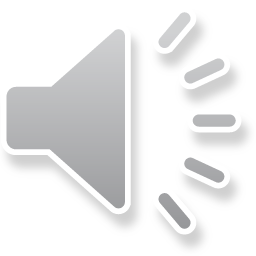 Curso: Papel de los Bibliotecarios en la Ciencia Abierta
Contenidos
2.1. Ciencia Abierta
2.2. Paradigmas entre la Ciencia Cerrada y la Ciencia Abierta
2.3. Desafíos
2.4. Importancia
2.5. Manifiesto de la Ciencia Abierta
2.6. Implicaciones
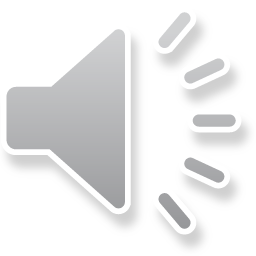 Curso: Papel de los Bibliotecarios en la Ciencia Abierta
Introducción
La ciencia abierta es un movimiento internacional que ha cobrado mayor importancia en los últimos años donde han surgido cientos de plataformas que permiten compartir libremente todo tipo de información y conectarnos a través de las redes.
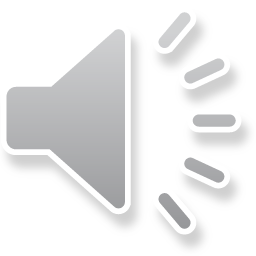 Curso: Papel de los Bibliotecarios en la Ciencia Abierta
2.1. Ciencia Abierta
2.1.1. DEFINICIÓN:
La Ciencia Abierta, tal como la define Foster Open Science, es la práctica de la ciencia de tal manera que otros puedan colaborar y contribuir, donde los datos de la investigación, las notas de laboratorio y otros procesos de investigación estén disponibles gratuitamente, bajo términos que permiten la reutilización, redistribución y reproducción de la investigación y sus datos y métodos subyacentes.
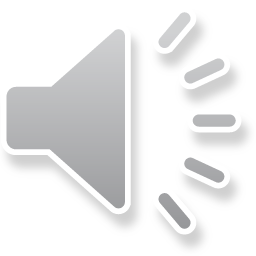 Curso: Papel de los Bibliotecarios en la Ciencia Abierta
2.1. Ciencia Abierta
2.1.2. COMO MODELO:
La Ciencia Abierta aboga por crear un sistema global de comunicación científica más abierto, transparente, colaborativo y sostenible persiguiendo un mayor impacto-reutilización de los resultados de investigación con el fin de abordar transversalmente los grandes retos de nuestra sociedad, sociedad que espera a cambio un retorno que genere impactos positivos en la calidad de vida de los ciudadanos.
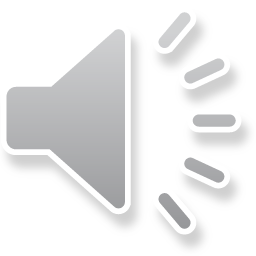 Curso: Papel de los Bibliotecarios en la Ciencia Abierta
2.1. Ciencia Abierta
2.1.3. PILARES:
Establecer nuevos modelos de reconocimiento e incentivos.
Abrirse a considerar nuevos indicadores de investigación y nuevas métricas.
Analizar el futuro de la comunicación académica y los modelos.
La creación de una política de reproducibilidad (Datos FAIR).
La Integridad de la investigación.
El fomento de habilidades y educación.
El impulso Ciencia ciudadana.
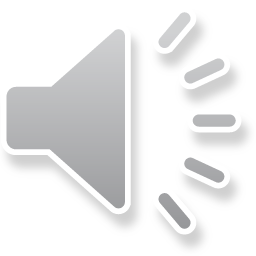 Curso: Papel de los Bibliotecarios en la Ciencia Abierta
2.1. Ciencia Abierta
2.1.4. PRINCIPIOS:
Apertura de metodologías.
Fuentes abiertas.
Apertura de datos.
Acceso a la comunicación.
Apertura de revisiones.
Recursos educativos abiertos.
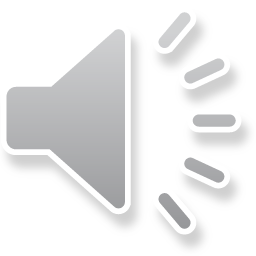 Curso: Papel de los Bibliotecarios en la Ciencia Abierta
2.1. Ciencia Abierta
2.1.5. DIMENSIONES:
a) Apertura e intercambio de los resultados de la investigación no solo a partir de las publicaciones sino de los datos de la investigación.
b) Apertura en los propios métodos y herramientas de investigación, haciendo que los procesos sean abiertos y colaborativos.
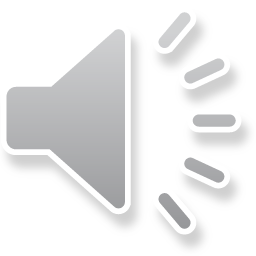 Curso: Papel de los Bibliotecarios en la Ciencia Abierta
2.1. Ciencia Abierta
2.1.6. CUESTIONES CLAVES:
Es más que la disponibilidad en acceso abierto de datos y publicaciones.
Es la apertura del proceso científico reforzando la responsabilidad social científica. 
Es la traslación del conocimiento científico a la sociedad.
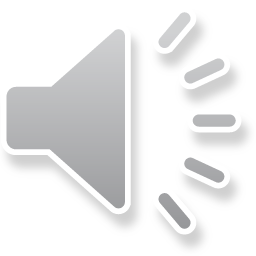 Curso: Papel de los Bibliotecarios en la Ciencia Abierta
2.1. Ciencia Abierta
2.1.7. ÁREAS CLAVES:
Comprensibilidad.
Colaboración. 
Aseguramiento de la calidad. 
Evaluación.
Progreso validado.
Accesibilidad.
Detectabilidad.
Reusabilidad.
Reproducibilidad.
Transparencia.
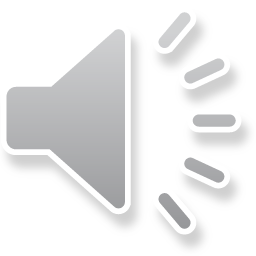 Curso: Papel de los Bibliotecarios en la Ciencia Abierta
2.2. Paradigmas entre la Ciencia Cerrada y la Ciencia Abierta
Tabla 1. Cambios de paradigmas entre la Ciencia Cerrada y la Ciencia Abierta.
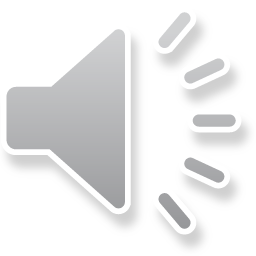 Curso: Papel de los Bibliotecarios en la Ciencia Abierta
2.3. Desafíos
La investigación científica innovadora tiene un papel crucial en el tratamiento de los desafíos globales - que van desde la atención de salud y el cambio climático con las energías renovables y la gestión de los recursos naturales, ya que es más inclusiva y más transparente que la Ciencia Cerrada.
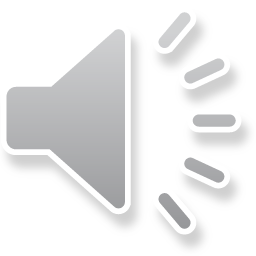 Curso: Papel de los Bibliotecarios en la Ciencia Abierta
Figura 1. Desafíos globales
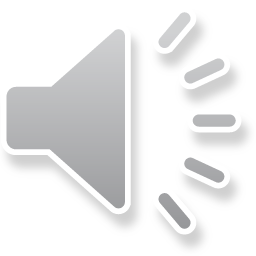 Curso: Papel de los Bibliotecarios en la Ciencia Abierta
Por todo lo anterior podemos decir que la Ciencia Abierta tiene los siguientes desafíos:
Fomentar el intercambio.
 Reducir costes.
 Mejorar los contenidos.
 Generar nuevo conocimiento.
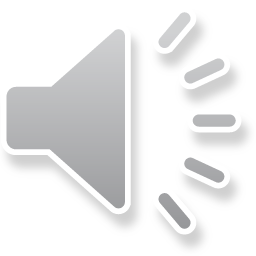 Curso: Papel de los Bibliotecarios en la Ciencia Abierta
2.4. Importancia
La Ciencia Abierta va a favor de la justicia, el bienestar, la transparencia, sostenibilidad, reutilización, democracia, compromiso, ética, colaboración, retos, reproductibilidad, acceso, eficacia y sensibilidad.
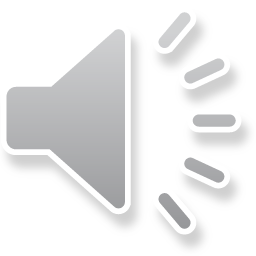 Curso: Papel de los Bibliotecarios en la Ciencia Abierta
2.5. Manifiesto de la ciencia abierta
Principio 1.- Promueve el conocimiento como bien común.
Principio 2.- Integra diferentes tradiciones científicas y formas de saber.
Principio 3.- Atiende el rol que tiene el poder y la desigualdad en la producción y distribución del conocimiento.
Principio 4.- Crea oportunidades para participar en todas las etapas del proceso de investigación.
Principio 5.- Favorece la colaboración equitativa entre científicos y actores sociales.
Principio 6.- Incentiva el diseño de mecanismos inclusivos de información y comunicación.
Principio 7.- Mejora el bienestar de nuestra sociedad y de nuestro planeta
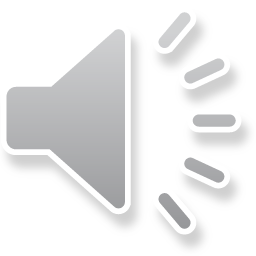 Curso: Papel de los Bibliotecarios en la Ciencia Abierta
2.6. Implicaciones
Implicaciones para los investigadores
Establecimiento y la consolidación de la reputación científica.
Cambios en la forma en que se evalúa la calidad y el impacto de la investigación.
Uso creciente de los blogs científicos.
La revisión abierta.
El acceso abierto a los datos y publicaciones.
Implicaciones generales
Apertura a los datos.
Apertura a metodologías.
Apertura a la comunicación científica.
Apertura a las publicaciones
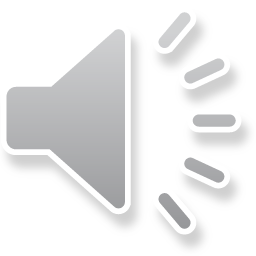 Curso: Papel de los Bibliotecarios en la Ciencia Abierta